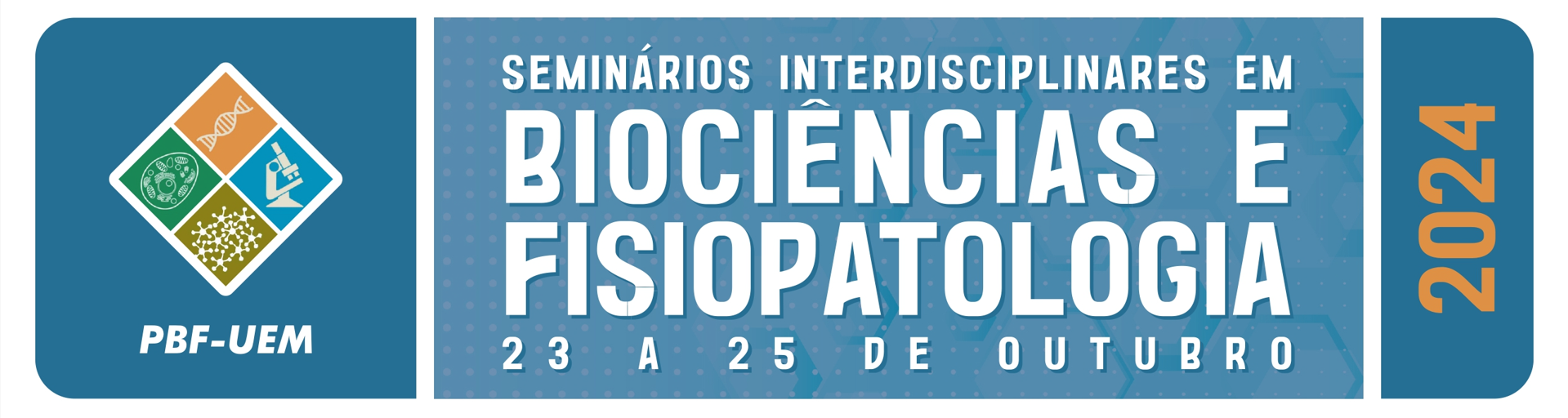 TÍTULO DO RESUMO (Fonte tamanho 60)
Jéssica Yuri Sakurada1; Raul Gomes Aguera1; Simone Aparecida Galerani Mossini2 (Tamanho mínimo de fonte: 40)
1Aluno doutorado PBF-UEM; 2Docente PBF-UEM
(Filiação, tamanho mínimo de fonte 40)